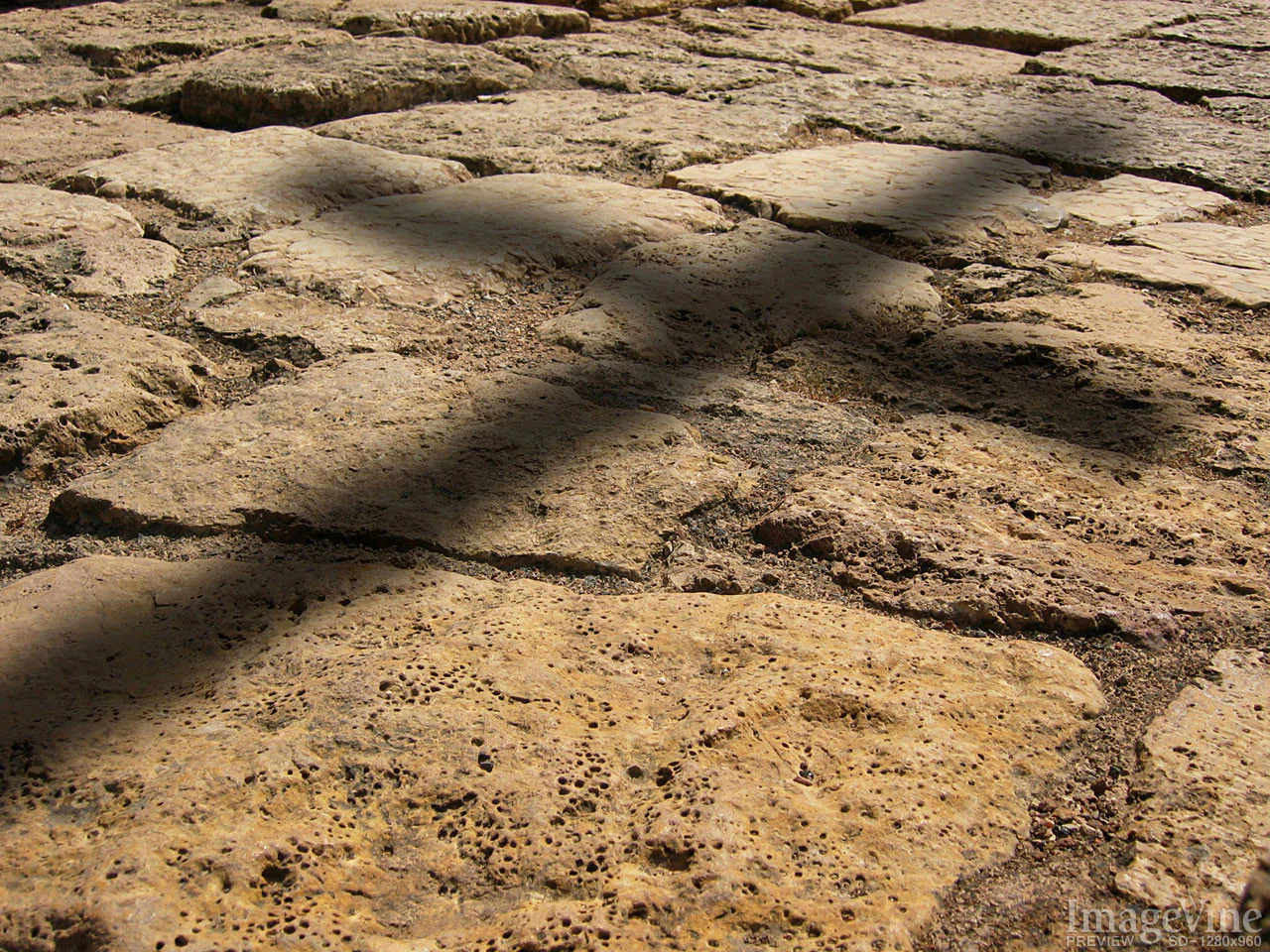 Old Testament Shadows of Christ
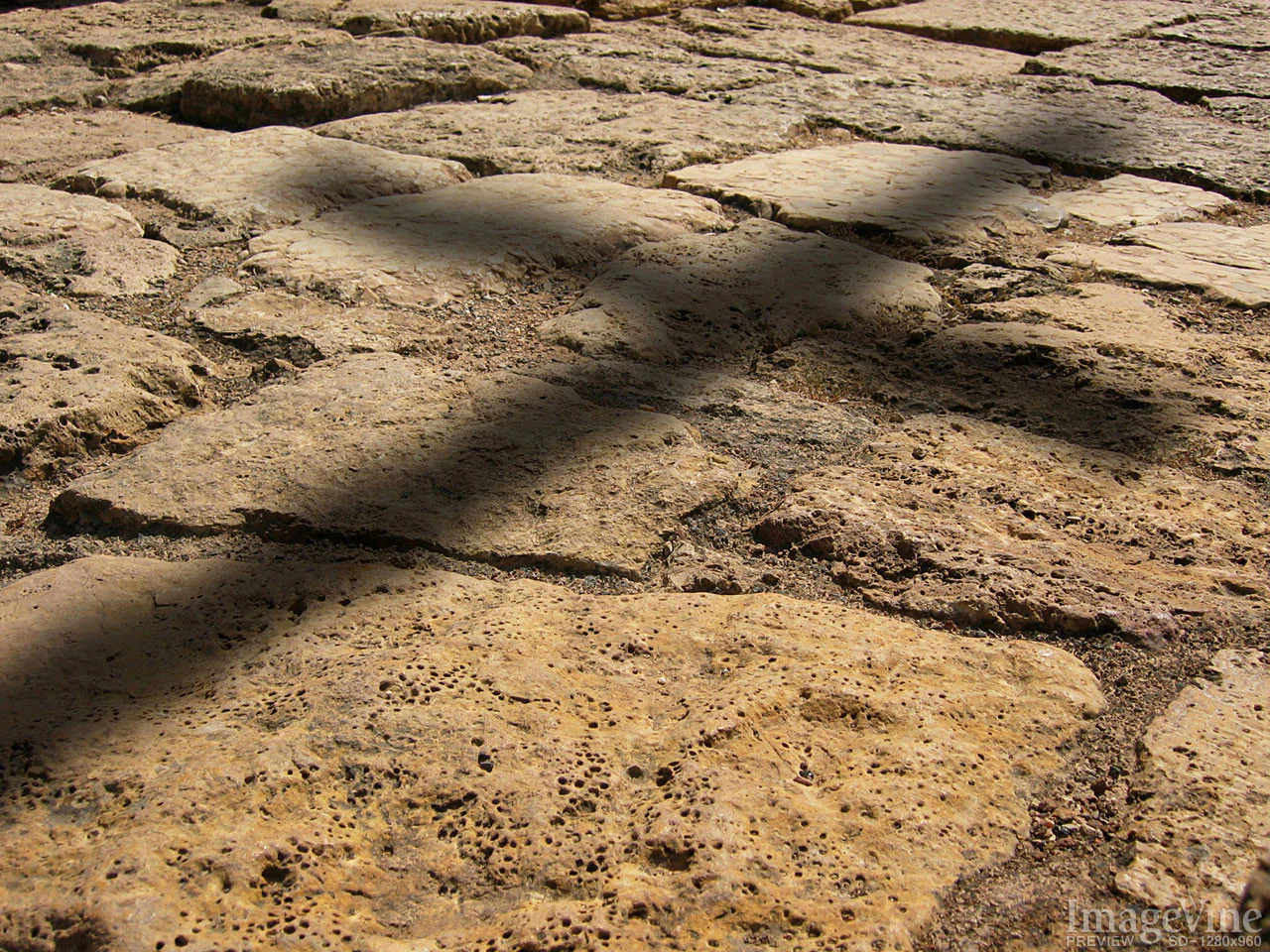 Introduction
Noah: Gavin Thomas
Moses: Kaz Willis
David: Micah Blackaby
Conclusion
Prayer: Blaine Thomas
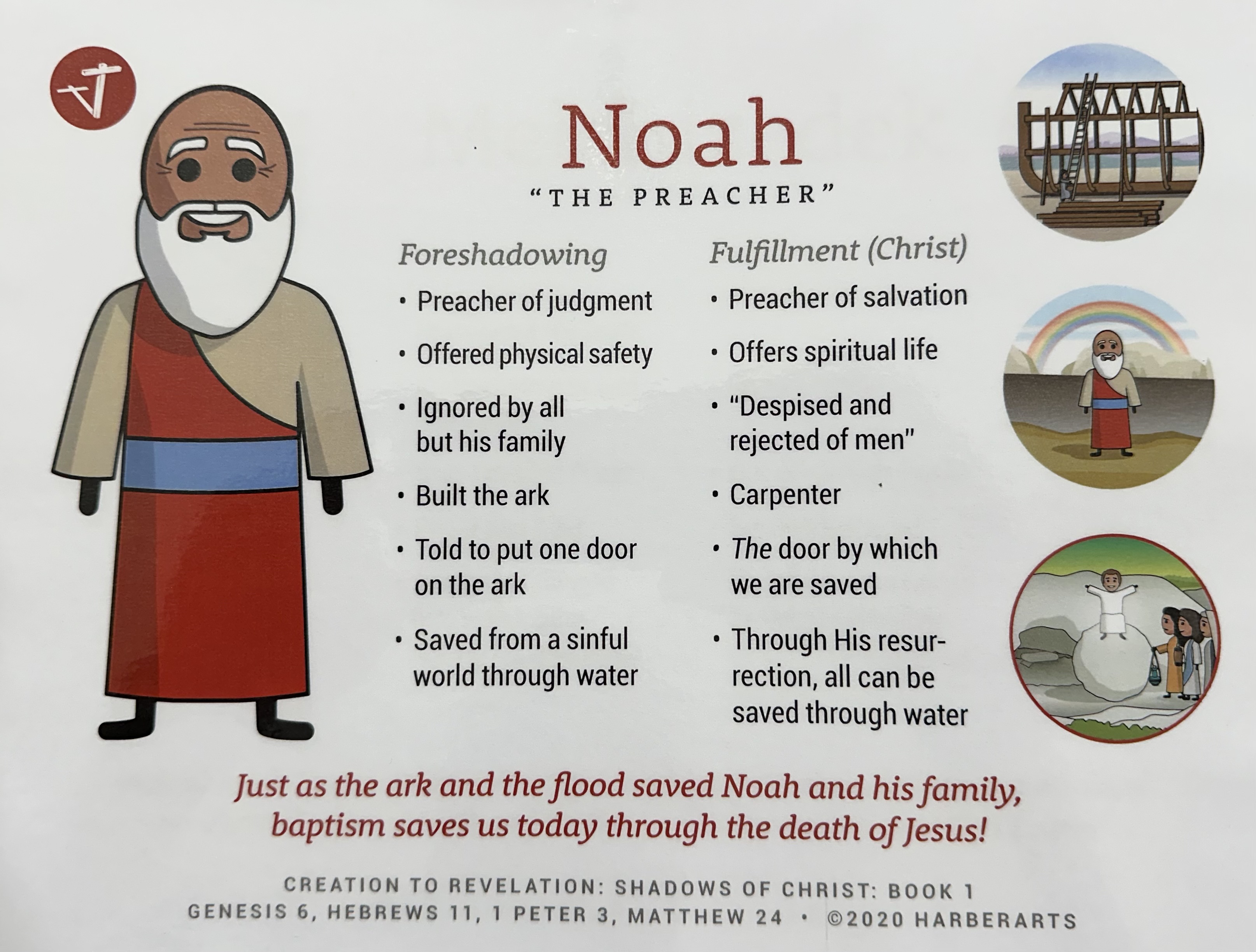 Moses
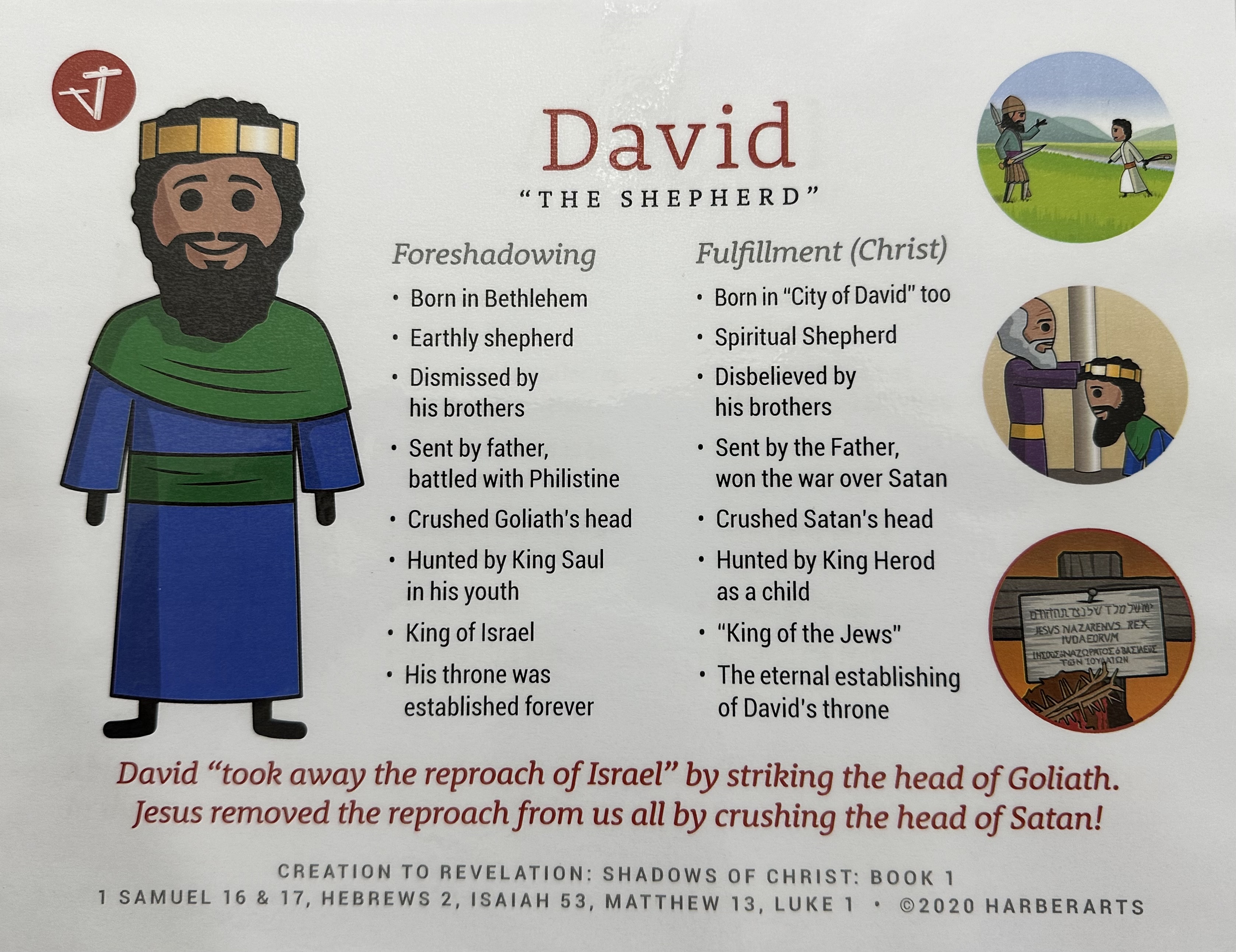 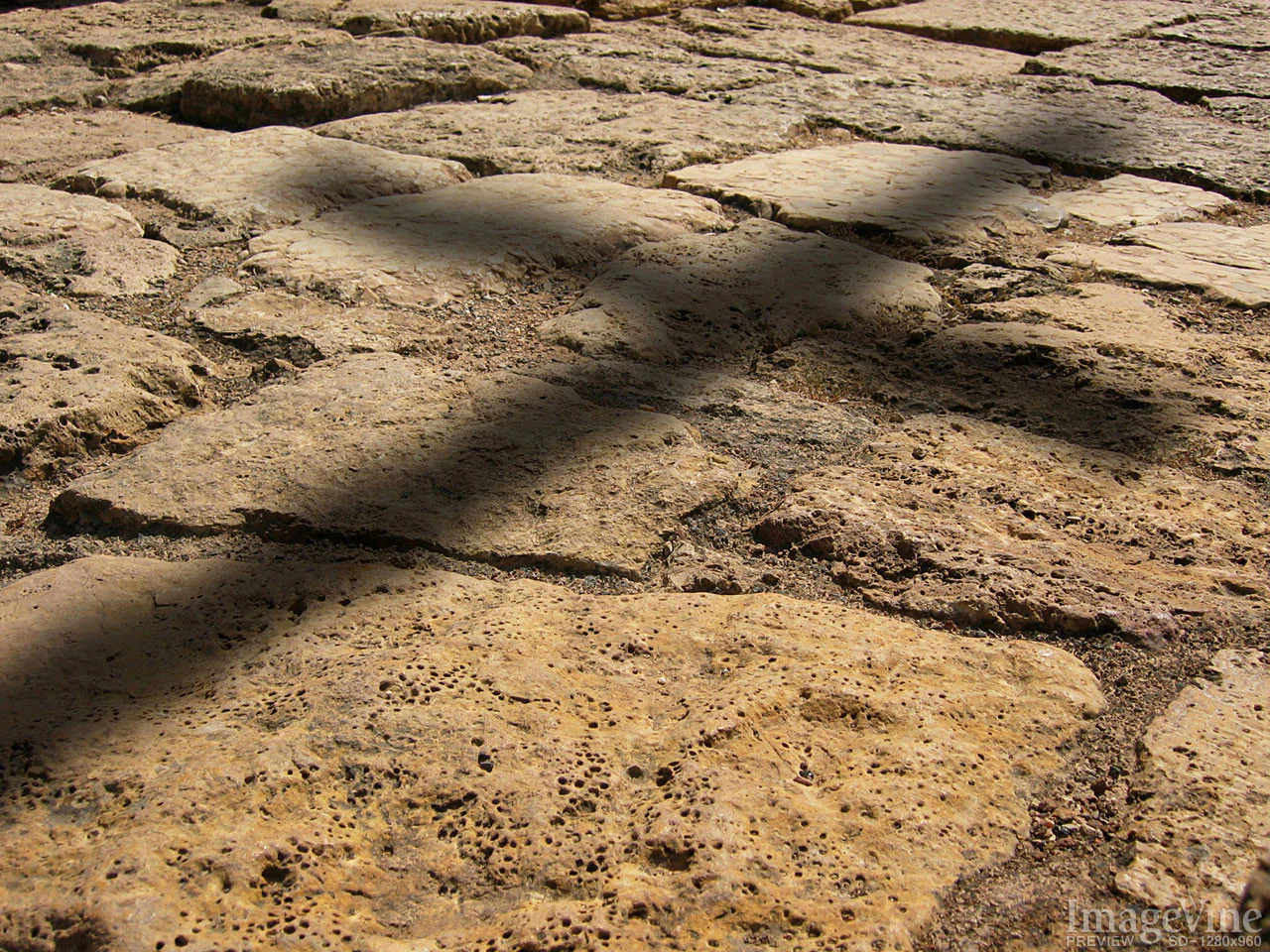 Introduction
Noah: Gavin Thomas
Moses: Kaz Willis
David: Micah Blackaby
Conclusion
Prayer: Blaine Thomas